Intensificación Automática
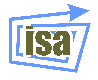 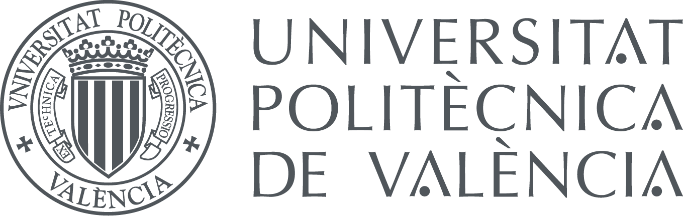 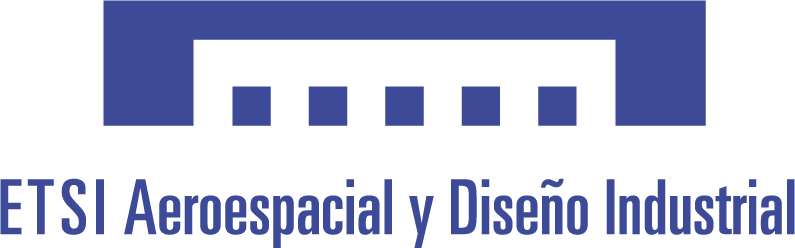 Grado en Ingeniería Electrónica Industrial y Automática
1
Objetivo de la intensificación en automática
Profundizar en distintos aspectos de la automática no incluidos en las materias obligatorias del título
2
Estructura del título (Automática)
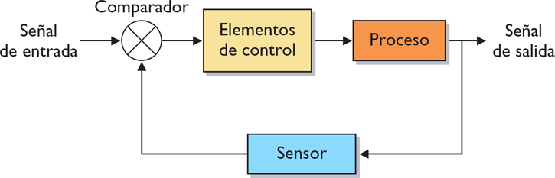 3
Estructura del título (Automática)
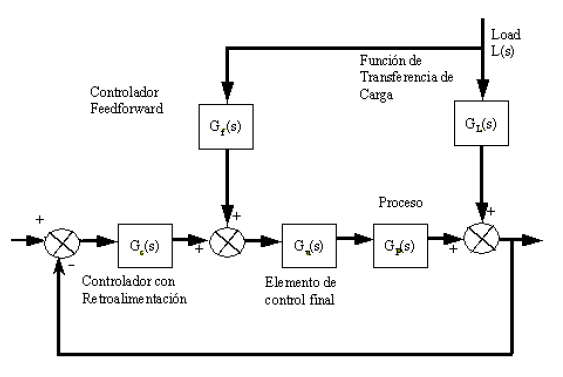 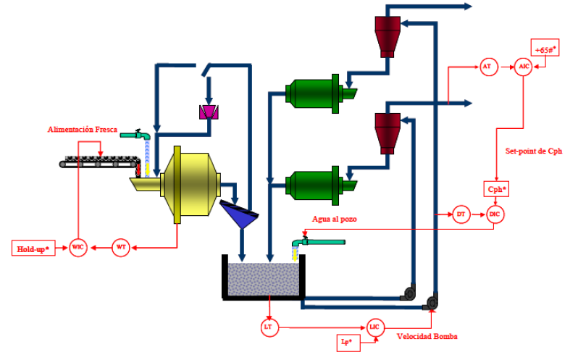 4
Estructura del título (Automática)
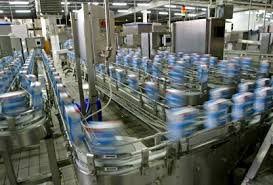 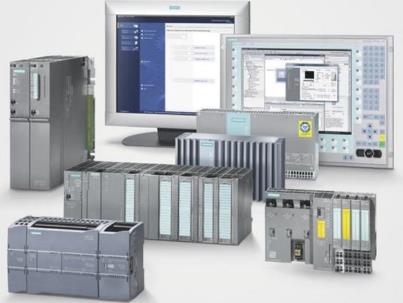 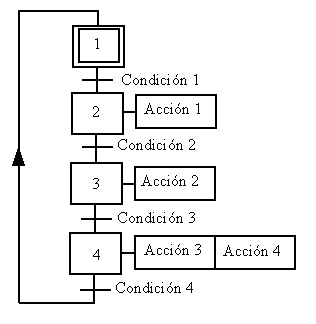 5
Estructura del título (Automática)
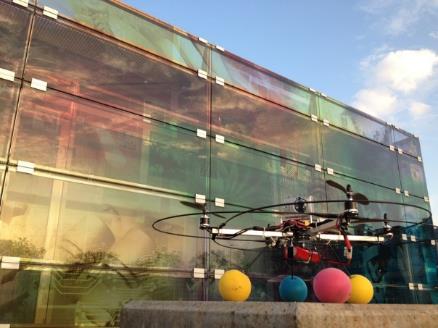 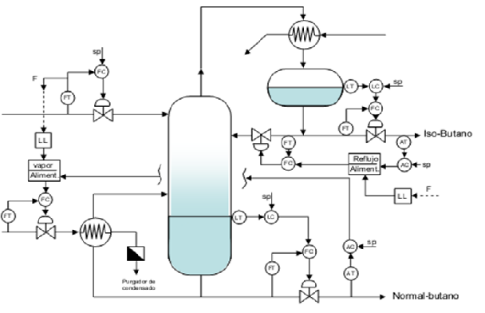 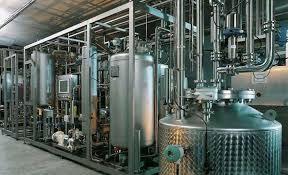 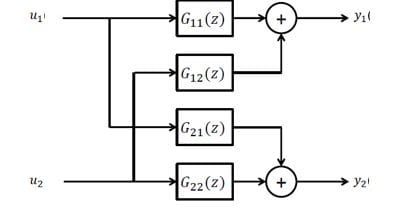 6
Estructura del título (Automática)
7
Estructura del título (Automática)
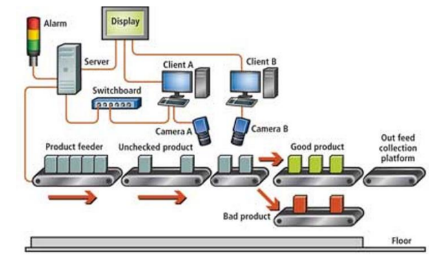 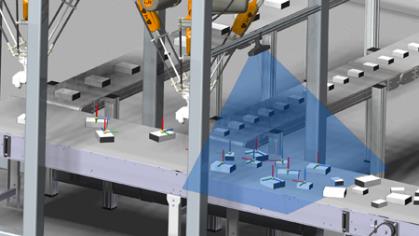 8
Estructura del título (Automática)
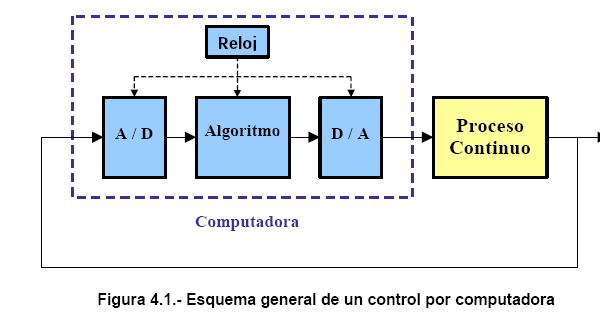 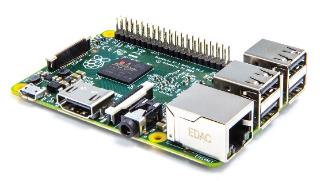 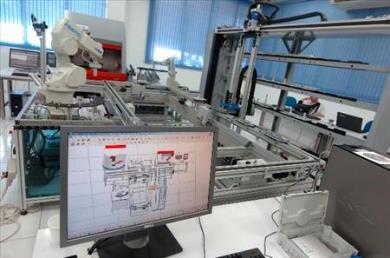 9
Estructura del título (Automática)
Regulación
Automatización
Robótica
10